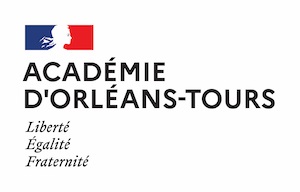 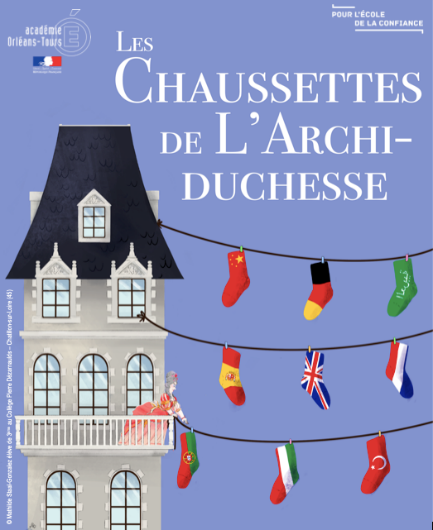 Concours de virelangues en langues étrangèresSession 2025 – Manches 4-5-6
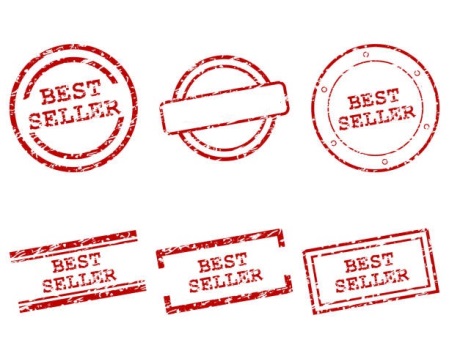 Organisé par les IA-IPR de LVE de l’académie d’Orléans-Tourssur une idée originale de Madame Metivier-Liaigre
Lycée
Diaporama de virelangues « élèves »
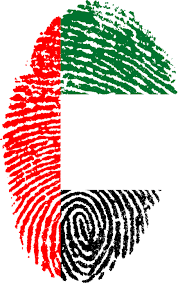 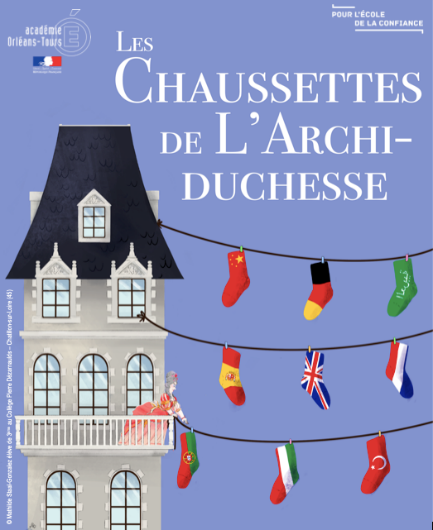 ARABE
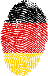 ALLEMAND
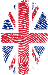 ANGLAIS
ITALIEN
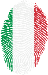 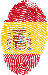 ESPAGNOL
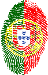 PORTUGAIS
ARABE
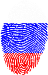 RUSSE
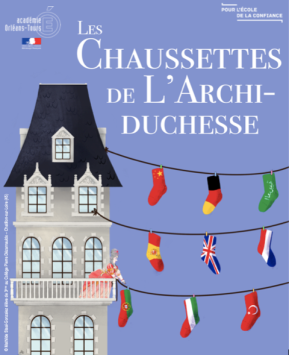 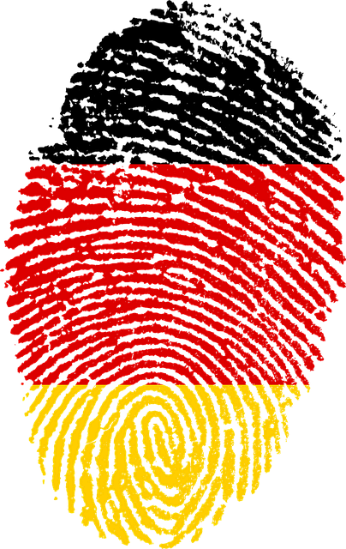 ALLEMAND
4ème manche – Virelangue 1
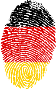 Die Rinde der breitblättrigen Linde blättert leicht ab. Leicht blättert die Rinde der breitblättrigen Linde ab.
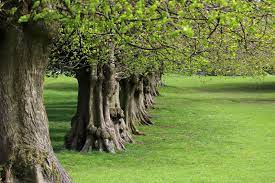 [Speaker Notes: Ce virelangue a été travaillé en classe ; il est donc connu des élèves.

L’enseignant référent procédera à un tirage au sort pour déterminer l’ordre de passage (établissement par établissement). L’ordre de passage est le même pour les 3 virelangues de cette manche.

Le 1er élève de la 1ère équipe s’avance et lit ce virelangue de façon intelligible.Les 2 membres du jury évaluent cet élève en utilisant les fiches d’évaluation.
Le 1er élève de la 2ème équipe s’avance et lit ce virelangue de façon intelligible.Les 2 membres du jury évaluent cet élève et ainsi de suite.
Les membres du jury communiquent les notes à la personne qui saisit les résultats sur un fichier Excel.]
4ème manche – Virelangue 2
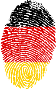 Ein chinesischer Chirurg schenkte seinem Chef sechs chinesische Schüsseln.
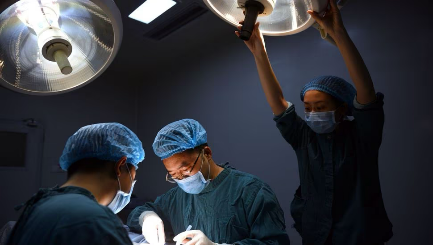 [Speaker Notes: Ce virelangue a été travaillé en classe ; il est donc connu des élèves.


Le 2ème élève de la 1ère équipe s’avance et lit ce virelangue de façon intelligible.Les 2 membres du jury évaluent cet élève en utilisant les fiches d’évaluation.
Le 2ème élève de la 2ème équipe s’avance et lit ce virelangue de façon intelligible.Les 2 membres du jury évaluent cet élève et ainsi de suite.
Les membres du jury communiquent les notes à la personne qui saisit les résultats sur un fichier Excel.]
4ème manche – Virelangue 3
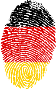 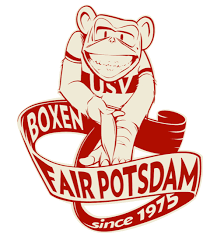 Im Potsdamer Boxclub boxt der Potsdamer Postbusboss.
[Speaker Notes: Ce virelangue a été travaillé en classe ; il est donc connu des élèves.


Le 3ème élève de la 1ère équipe s’avance et lit ce virelangue de façon intelligible.Les 2 membres du jury évaluent cet élève en utilisant les fiches d’évaluation.
Le 3ème élève de la 2ème équipe s’avance et lit ce virelangue de façon intelligible.Les 2 membres du jury évaluent cet élève et ainsi de suite.
Les membres du jury communiquent les notes à la personne qui saisit les résultats sur un fichier Excel.

A l’issue de cette manche, une ou plusieurs équipes sont éliminées.Le nombre d’équipes éliminées est en fonction du nombre d’équipes engagées. 
Faire en sorte qu’il y ait 5 équipes par langue pour la dernière manche.

Exemple :
Le collège A présente 7 équipes en allemand.
Le collège B présente 4 équipes en allemand. 
Le collège C présente 6 équipes en allemand.
 6 équipes sont éliminées à l’issue de cette manche.

Le collège A présente 3 équipes en allemand.
Le collège B présente 5 équipes en allemand.
Le collège C présente 2 équipes en allemand.
2 équipes sont éliminées à l’issue de cette manche.]
5ème manche – Virelangue 1
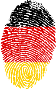 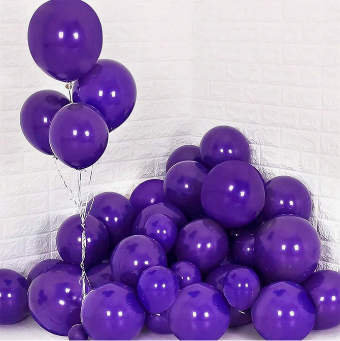 Lilo liebt lila Luftballons. Lina aber kann lila Luftballons nicht leiden.
[Speaker Notes: Ce virelangue a été travaillé en classe ; il est donc connu des élèves.

L’enseignant référent procédera à un nouveau tirage au sort pour déterminer l’ordre de passage (établissement par établissement). 
L’ordre de passage est le même pour les 3 virelangues de cette manche.


Le 1er élève de la 1ère équipe s’avance et lit ce virelangue de façon intelligible.Les 2 membres du jury évaluent cet élève en utilisant les fiches d’évaluation.
Le 1er élève de la 2ème équipe s’avance et lit ce virelangue de façon intelligible.Les 2 membres du jury évaluent cet élève et ainsi de suite.
Les membres du jury communiquent les notes à la personne qui saisit les résultats sur un fichier Excel.]
5ème manche – Virelangue 2
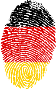 Sechs Schnecken schnitten in der Schneiderei sieben schwarze Zwetschgenwecken.
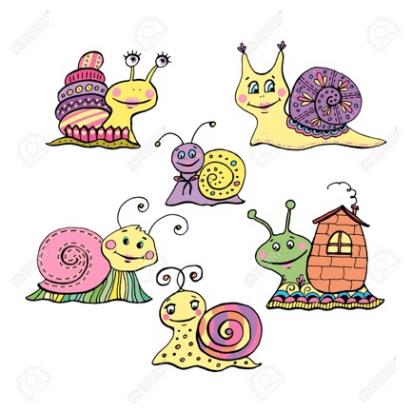 [Speaker Notes: Ce virelangue a été travaillé en classe, il est donc connu des élèves.

Le 2ème élève de la 1ère équipe s’avance et lit ce virelangue de façon intelligible.Les 2 membres du jury évaluent cet élève en utilisant les fiches d’évaluation.
Le 2ème élève de la 2ème équipe s’avance et lit ce virelangue de façon intelligible.Les 2 membres du jury évaluent cet élève et ainsi de suite.
Les membres du jury communiquent les notes à la personne qui saisit les résultats sur un fichier Excel.]
5ème manche – Virelangue 3
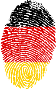 Der dünne Diener trägt die dicke Dame durch den dicken Dreck, da dankt die dicke Dame dem dünnen Diener, dass der dünne Diener die dicke Dame durch den dicken Dreck getragen hat.
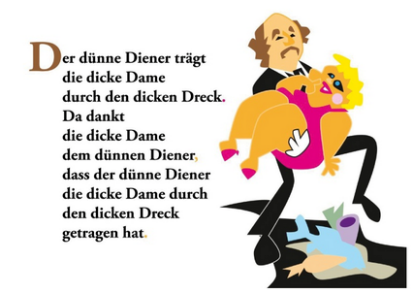 [Speaker Notes: Ce virelangue a été travaillé en classe, il est donc connu des élèves.


Le 3ème élève de la 1ère équipe s’avance et lit ce virelangue de façon intelligible.Les 2 membres du jury évaluent cet élève en utilisant les fiches d’évaluation.
Le 3ème élève de la 2ème équipe s’avance et lit ce virelangue de façon intelligible.Les 2 membres du jury évaluent cet élève et ainsi de suite.
Les membres du jury communiquent les notes à la personne qui saisit les résultats sur un fichier Excel.

A l’issue de cette manche, une ou plusieurs équipes sont éliminées.Le nombre d’équipes éliminées est en fonction du nombre d’équipes engagées. Faire en sorte qu’il y ait 5 équipes par langue pour la dernière manche.

Exemple :
Le collège A présente 7 équipes en allemand.
Le collège B présente 4 équipes en allemand. 
Le collège C présente 6 équipes en allemand.
6 équipes ont été éliminées à l’issue de la 4ème manche.
6 équipes sont éliminées à l’issue de cette manche.
Il reste 5 équipes en allemand, tous collèges confondus, pour la 6ème et dernière manche. (7 + 4 + 6 = 17 / 17 – 6 – 6 = 5, le compte est bon)

Le collège A présente 3 équipes en allemand.
Le collège B présente 5 équipes en allemand.
Le collège C présente 2 équipes en allemand.
2 équipes ont été éliminées à l’issue de la 4ème manche.
3 équipes sont éliminées à l’issue de cette manche.
Il reste 5 équipes en allemand, tous collèges confondus, pour la 6ème et dernière manche.]
6ème manche – Virelangue 1
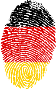 Als wir noch in der Wiege lagen, gabs noch keine Liegewagen. Jetzt kann man in den Wagen liegen und sich in allen Lagen wiegen.
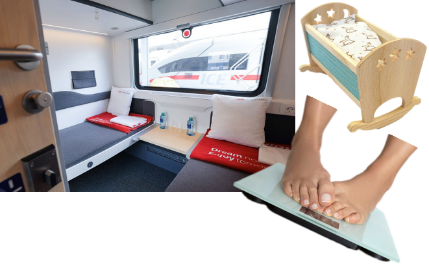 [Speaker Notes: Ce virelangue n’a pas été travaillé en classe ; il est donc inconnu des élèves.

Distribuer une version papier des virelangues inconnus. Laisser entre 10 et 15 minutes à chaque équipe pour lire, s’entraîner et se répartir les virelangues. Veiller à ce que chaque élève passe une fois. 

Le 1er élève de la 1ère équipe s’avance et lit ce virelangue de façon intelligible.Les 2 membres du jury évaluent cet élève en utilisant les fiches d’évaluation.
Le 1er élève de la 2ème équipe s’avance et lit ce virelangue de façon intelligible.Les 2 membres du jury évaluent cet élève et ainsi de suite.
Les membres de jury communiquent les notes à la personne qui saisit les résultats sur un fichier Excel.]
6ème manche – Virelangue 2
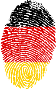 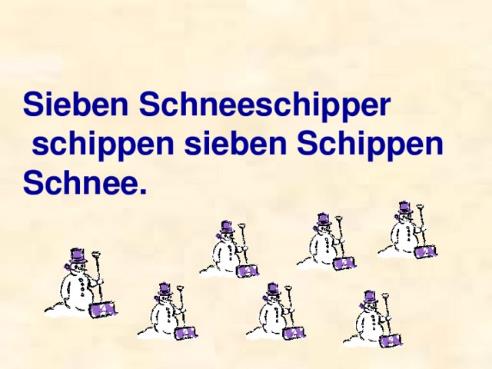 Sieben Schneeschipper schippen sieben Schippen Schnee.
[Speaker Notes: Ce virelangue n’a pas été travaillé en classe ; il est donc inconnu des élèves.


Le 2ème  élève de la 1ère équipe s’avance et lit ce virelangue de façon intelligible.Les 2 membres du jury évaluent cet élève en utilisant les fiches d’évaluation.
Le 2ème élève de la 2ème équipe s’avance et lit ce virelangue de façon intelligible.Les 2 membres du jury évaluent cet élève et ainsi de suite.
Les membres de jury communiquent les notes à la personne qui saisit les résultats sur un fichier Excel.]
6ème manche – Virelangue 3
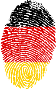 Herr und Frau Lücke gingen über eine Brücke. Da kam eine Mücke und stach Frau Lücke ins Genicke. Da nahm Herr Lücke seine Krücke und schlug Frau Lücke ins Genicke. Und deshalb fiel Frau Lücke mit der Mücke und der Krücke im Genicke tot um.
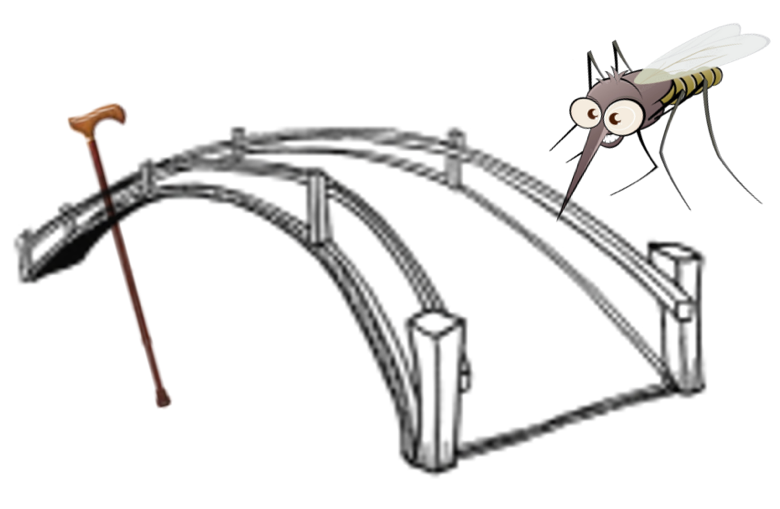 [Speaker Notes: Ce virelangue n’a pas été travaillé en classe ; il est donc inconnu des élèves.
Le 3ème  élève de la 1ère équipe s’avance et lit ce virelangue de façon intelligible.Les 2 membres du jury évaluent cet élève en utilisant les fiches d’évaluation.
Le 3ème élève de la 2ème équipe s’avance et lit ce virelangue de façon intelligible.Les 2 membres du jury évaluent cet élève et ainsi de suite.
Les membres de jury communiquent les notes à la personne qui saisit les résultats sur un fichier Excel.
 
Les résultats permettent de classer les 5 équipes qui ont pu accéder à cette 6ème manche. 
N’oubliez pas de communiquer le nom des élèves qui ont participé à ce concours et de préciser s’ils sont lauréats 1ère, 2ème ou 3ème place. 
Un document excel sera fourni par les IA-IPR de LVE pour transmettre ces résultats.]
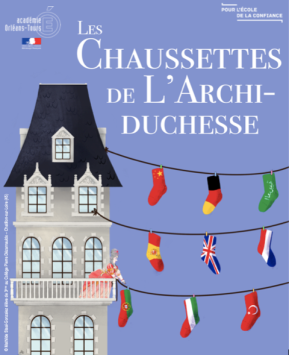 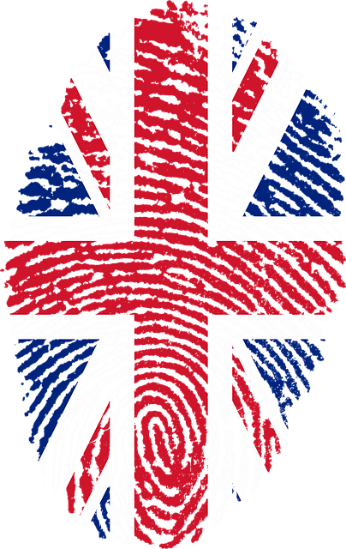 ANGLAIS
4ème manche – Virelangue 1
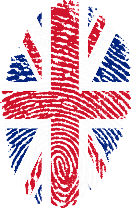 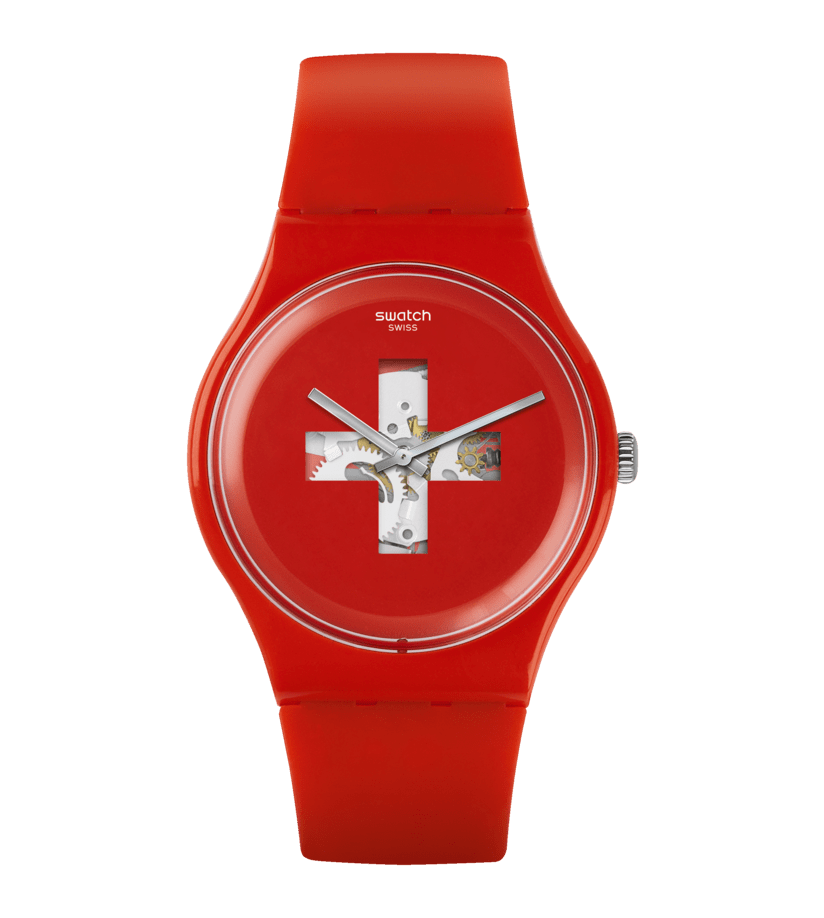 Which wristwatches are Swiss wristwatches?
[Speaker Notes: Ce virelangue a été travaillé en classe ; il est donc connu des élèves.

L’enseignant référent procédera à un tirage au sort pour déterminer l’ordre de passage (établissement par établissement). L’ordre de passage est le même pour les 3 virelangues de cette manche.

Le 1er élève de la 1ère équipe s’avance et lit ce virelangue de façon intelligible.Les 2 membres du jury évaluent cet élève en utilisant les fiches d’évaluation.
Le 1er élève de la 2ème équipe s’avance et lit ce virelangue de façon intelligible.Les 2 membres du jury évaluent cet élève et ainsi de suite.
Les membres du jury communiquent les notes à la personne qui saisit les résultats sur un fichier Excel.]
4ème manche – Virelangue 2
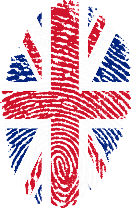 If a dog chews shoes, whose shoes does he choose?
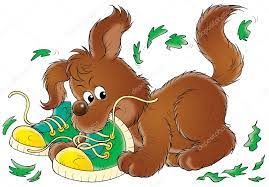 [Speaker Notes: Ce virelangue a été travaillé en classe ; il est donc connu des élèves.


Le 2ème élève de la 1ère équipe s’avance et lit ce virelangue de façon intelligible.Les 2 membres du jury évaluent cet élève en utilisant les fiches d’évaluation.
Le 2ème élève de la 2ème équipe s’avance et lit ce virelangue de façon intelligible.Les 2 membres du jury évaluent cet élève et ainsi de suite.
Les membres du jury communiquent les notes à la personne qui saisit les résultats sur un fichier Excel.]
4ème manche – Virelangue 3
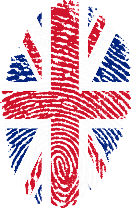 A skunk sat on a stump.
The skunk thunk the stump stunk 
and the stump thunk the skunk stunk.
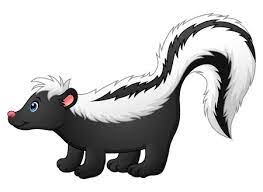 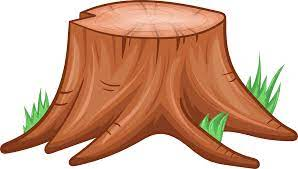 [Speaker Notes: Ce virelangue a été travaillé en classe ; il est donc connu des élèves.


Le 3ème élève de la 1ère équipe s’avance et lit ce virelangue de façon intelligible.Les 2 membres du jury évaluent cet élève en utilisant les fiches d’évaluation.
Le 3ème élève de la 2ème équipe s’avance et lit ce virelangue de façon intelligible.Les 2 membres du jury évaluent cet élève et ainsi de suite.
Les membres du jury communiquent les notes à la personne qui saisit les résultats sur un fichier Excel.

A l’issue de cette manche, une ou plusieurs équipes sont éliminées.Le nombre d’équipes éliminées est en fonction du nombre d’équipes engagées. Faire en sorte qu’il y ait 5 équipes par langue pour la dernière manche.

Exemple :
Le collège A présente 7 équipes en anglais.
Le collège B présente 4 équipes en anglais. 
Le collège C présente 6 équipes en anglais.
6 équipes sont éliminées à l’issue de cette manche.

Le collège A présente 3 équipes en anglais.
Le collège B présente 5 équipes en anglais.
Le collège C présente 2 équipes en anglais.
2 équipes sont éliminées à l’issue de cette manche.]
5ème manche – Virelangue 1
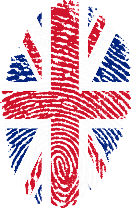 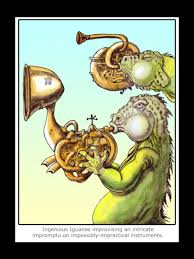 Ingenious iguanas improvising an intricate impromptu on impossibly-impractical instruments.
[Speaker Notes: Ce virelangue a été travaillé en classe ; il est donc connu des élèves.

L’enseignant référent procédera à un nouveau tirage au sort pour déterminer l’ordre de passage (établissement par établissement). 
L’ordre de passage est le même pour les 3 virelangues de cette manche.


Le 2ème élève de la 1ère équipe s’avance et lit ce virelangue de façon intelligible.Les 2 membres du jury évaluent cet élève en utilisant les fiches d’évaluation.
Le 2ème élève de la 2ème équipe s’avance et lit ce virelangue de façon intelligible.Les 2 membres du jury évaluent cet élève et ainsi de suite.
Les membres de jury communiquent les notes à la personne qui saisit les résultats sur un fichier Excel.]
5ème manche – Virelangue 2
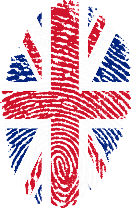 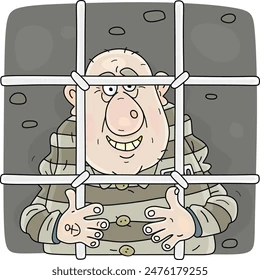 To sit in solemn silence in a dull, dark dock, in a pestilential prison, with a life-long lock,awaiting the sensation of a short, sharp shock, from a cheap and chippy chopper on a big black block!
[Speaker Notes: Ce virelangue a été travaillé en classe, il est donc connu des élèves.

Le 2ème élève de la 1ère équipe s’avance et lit ce virelangue de façon intelligible.Les 2 membres du jury évaluent cet élève en utilisant les fiches d’évaluation.
Le 2ème élève de la 2ème équipe s’avance et lit ce virelangue de façon intelligible.Les 2 membres du jury évaluent cet élève et ainsi de suite.
Les membres de jury communiquent les notes à la personne qui saisit les résultats sur un fichier Excel.]
5ème manche – Virelangue 3
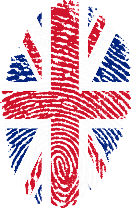 Six sick hicks nick six slick bricks with picks and sticks.
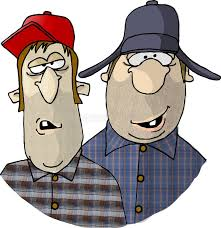 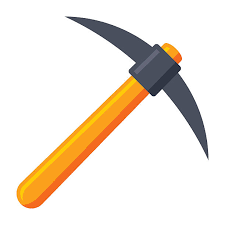 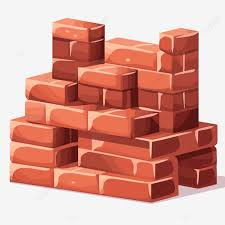 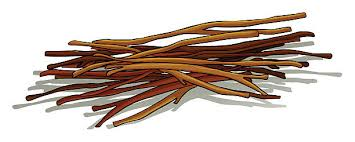 [Speaker Notes: Ce virelangue a été travaillé en classe, il est donc connu des élèves.


Le 3ème élève de la 1ère équipe s’avance et lit ce virelangue de façon intelligible.Les 2 membres du jury évaluent cet élève en utilisant les fiches d’évaluation.
Le 3ème élève de la 2ème équipe s’avance et lit ce virelangue de façon intelligible.Les 2 membres du jury évaluent cet élève et ainsi de suite.
Les membres de jury communiquent les notes à la personne qui saisit les résultats sur un fichier Excel.

Exemple :
Le collège A présente 7 équipes en anglais.
Le collège B présente 4 équipes en anglais. 
Le collège C présente 6 équipes en anglais.
=> 6 équipes ont été éliminées à l’issue de la 4ème manche.
=> 6 équipes sont éliminées à l’issue de cette manche.
Il reste 5 équipes en anglais, tous collèges confondus, pour la 6ème et dernière manche. (7 + 4 + 6 = 17 / 17 – 6 – 6 = 5, le compte est bon)

Le collège A présente 3 équipes en anglais.
Le collège B présente 5 équipes en anglais.
Le collège C présente 2 équipes en anglais.
=> 2 équipes ont été éliminées à l’issue de la 4ème manche.
=> 3 équipes sont éliminées à l’issue de cette manche.
Il reste 5 équipes en anglais, tous collèges confondus, pour la 6ème et dernière manche.]
6ème manche – Virelangue 1
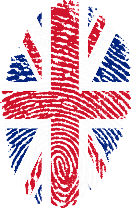 Six sleek swans swam swiftly southwards.
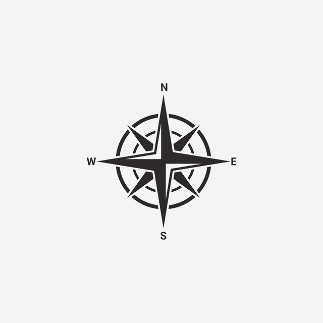 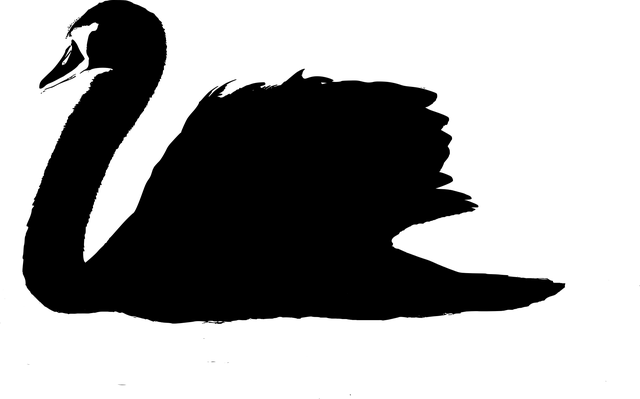 [Speaker Notes: Ce virelangue n’a pas été travaillé en classe ; il est donc inconnu des élèves.
Distribuer une version papier des virelangues inconnus. Laisser entre 10 et 15 minutes à chaque équipe pour lire, s’entraîner et se répartir les virelangues. Veiller à ce que chaque élève passe une fois. 

Le 1er élève de la 1ère équipe s’avance et lit ce virelangue de façon intelligible.Les 2 membres du jury évaluent cet élève en utilisant les fiches d’évaluation.
Le 1er élève de la 2ème équipe s’avance et lit ce virelangue de façon intelligible.Les 2 membres du jury évaluent cet élève et ainsi de suite.

Les membres du jury communiquent les notes à la personne qui saisit les résultats sur un fichier Excel.]
6ème manche – Virelangue 2
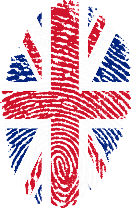 These thousand tricky tongue twisters trip thrillingly off the tongue.
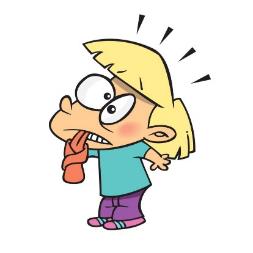 [Speaker Notes: Ce virelangue n’a pas été travaillé en classe ; il est donc inconnu des élèves.

Le 2ème  élève de la 1ère équipe s’avance et lit ce virelangue de façon intelligible.Les 2 membres du jury évaluent cet élève en utilisant les fiches d’évaluation.
Le 2ème élève de la 2ème équipe s’avance et lit ce virelangue de façon intelligible.Les 2 membres du jury évaluent cet élève et ainsi de suite. 
Les membres du jury communiquent les notes à la personne qui saisit les résultats sur un fichier Excel.]
6ème manche – Virelangue 3
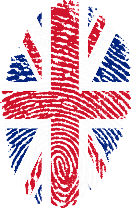 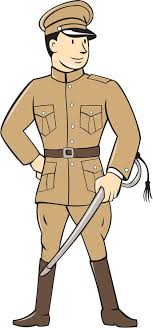 Brisk brave brigadiers brandished broad bright blades, blunderbusses, and bludgeons—balancing them badly.
[Speaker Notes: Ce virelangue n’a pas été travaillé en classe ; il est donc inconnu des élèves.
Le 3ème  élève de la 1ère équipe s’avance et lit ce virelangue de façon intelligible.Les 2 membres du jury évaluent cet élève en utilisant les fiches d’évaluation.
Le 3ème élève de la 2ème équipe s’avance et lit ce virelangue de façon intelligible.Les 2 membres du jury évaluent cet élève et ainsi de suite.
Les membres du jury communiquent les notes à la personne qui saisit les résultats sur un fichier Excel.
 
Les résultats permettent de classer les 5 équipes qui ont pu accéder à cette 6ème manche. 
N’oubliez pas de communiquer le nom des élèves qui ont participé à ce concours et de préciser s’ils sont lauréats 1ère, 2ème ou 3ème place. 
Un document excel sera fourni par les IA-IPR de LVE pour transmettre ces résultats.]
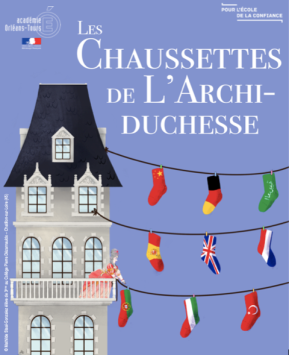 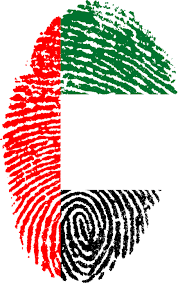 ARABE
4ème manche – Virelangue 1
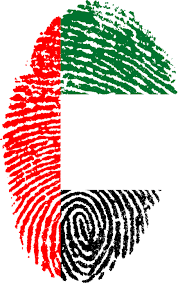 ARABE
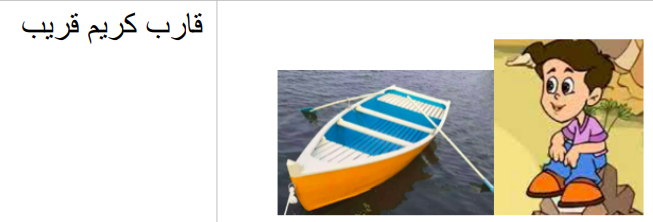 [Speaker Notes: Ce virelangue a été travaillé en classe ; il est donc connu des élèves.

L’enseignant référent procédera à un tirage au sort pour déterminer l’ordre de passage (établissement par établissement). L’ordre de passage est le même pour les 3 virelangues de cette manche.

Le 1er élève de la 1ère équipe s’avance et lit ce virelangue de façon intelligible.Les 2 membres du jury évaluent cet élève en utilisant les fiches d’évaluation.
Le 1er élève de la 2ème équipe s’avance et lit ce virelangue de façon intelligible.Les 2 membres du jury évaluent cet élève et ainsi de suite.
Les membres du jury communiquent les notes à la personne qui saisit les résultats sur un fichier Excel.]
4ème manche – Virelangue 2
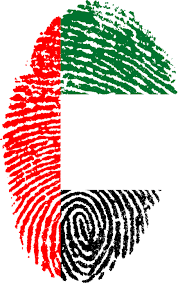 ARABE
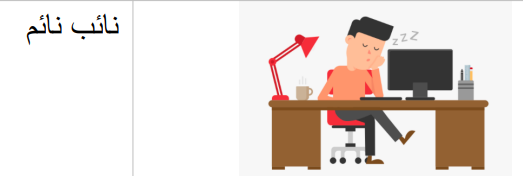 [Speaker Notes: Ce virelangue a été travaillé en classe ; il est donc connu des élèves.

Le 2ème élève de la 1ère équipe s’avance et lit ce virelangue de façon intelligible.Les 2 membres du jury évaluent cet élève en utilisant les fiches d’évaluation.
Le 2ème élève de la 2ème équipe s’avance et lit ce virelangue de façon intelligible.Les 2 membres du jury évaluent cet élève et ainsi de suite.

Les membres du jury communiquent les notes à la personne qui saisit les résultats sur un fichier Excel.]
4ème manche – Virelangue 3
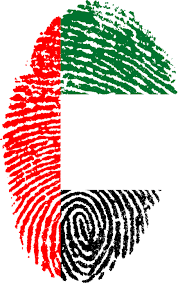 ARABE
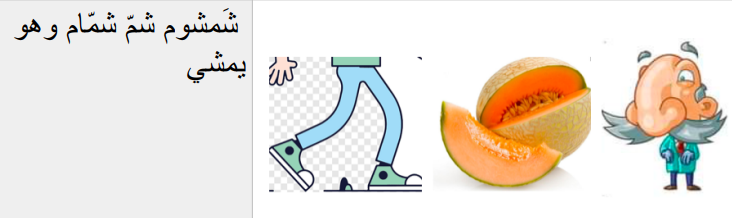 [Speaker Notes: Ce virelangue a été travaillé en classe ; il est donc connu des élèves.

Le 3ème élève de la 1ère équipe s’avance et lit ce virelangue de façon intelligible.Les 2 membres du jury évaluent cet élève en utilisant les fiches d’évaluation.
Le 3ème élève de la 2ème équipe s’avance et lit ce virelangue de façon intelligible.Les 2 membres du jury évaluent cet élève et ainsi de suite.

Les membres du jury communiquent les notes à la personne qui saisit les résultats sur un fichier Excel.

Il est possible de ne pas éliminer d’équipe à l'issue de cette manche. Il faut surtout veiller à ce qu’il n’y ait pas plus de 5 équipes par langue pour la manche 6 et ce, pour des questions d’organisation.]
5ème manche – Virelangue 1
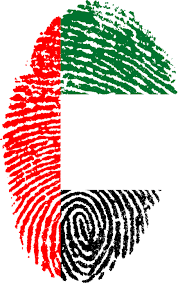 ARABE
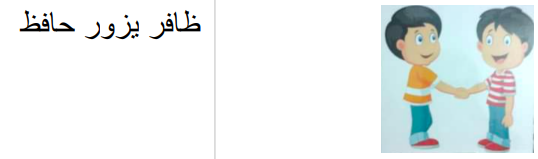 [Speaker Notes: Ce virelangue a été travaillé en classe ; il est donc connu des élèves.

L’enseignant référent procédera à un tirage au sort pour déterminer l’ordre de passage (établissement par établissement). L’ordre de passage est le même pour les 3 virelangues de cette manche.

Le 1er élève de la 1ère équipe s’avance et lit ce virelangue de façon intelligible.Les 2 membres du jury évaluent cet élève en utilisant les fiches d’évaluation.
Le 1er élève de la 2ème équipe s’avance et lit ce virelangue de façon intelligible.Les 2 membres du jury évaluent cet élève et ainsi de suite.

Les membres du jury communiquent les notes à la personne qui saisit les résultats sur un fichier Excel.]
5ème manche – Virelangue 2
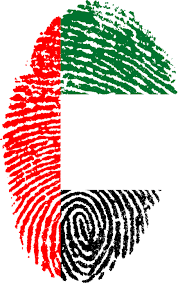 ARABE
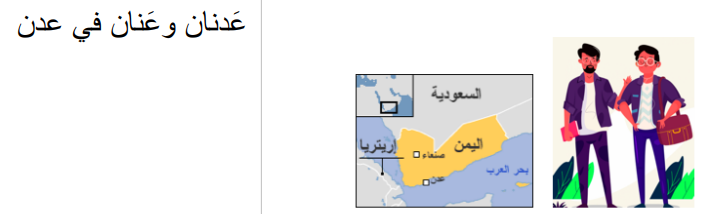 [Speaker Notes: Ce virelangue a été travaillé en classe ; il est donc connu des élèves.

L’enseignant référent procédera à un tirage au sort pour déterminer l’ordre de passage (établissement par établissement). L’ordre de passage est le même pour les 3 virelangues de cette manche.

Le 1er élève de la 1ère équipe s’avance et lit ce virelangue de façon intelligible.Les 2 membres du jury évaluent cet élève en utilisant les fiches d’évaluation.
Le 1er élève de la 2ème équipe s’avance et lit ce virelangue de façon intelligible.Les 2 membres du jury évaluent cet élève et ainsi de suite.

Les membres du jury communiquent les notes à la personne qui saisit les résultats sur un fichier Excel.]
5ème manche – Virelangue 3
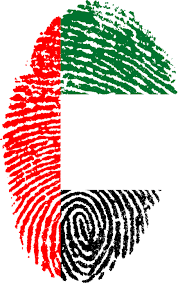 ARABE
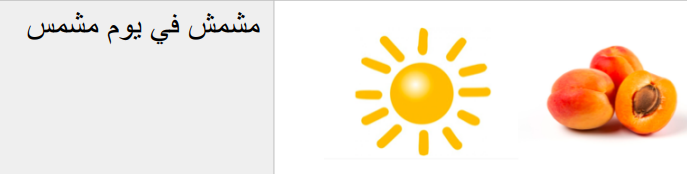 [Speaker Notes: Ce virelangue a été travaillé en classe ; il est donc connu des élèves.

L’enseignant référent procédera à un tirage au sort pour déterminer l’ordre de passage (établissement par établissement). L’ordre de passage est le même pour les 3 virelangues de cette manche.

Le 3ème élève de la 1ère équipe s’avance et lit ce virelangue de façon intelligible.Les 2 membres du jury évaluent cet élève en utilisant les fiches d’évaluation.
Le 3ème élève de la 2ème équipe s’avance et lit ce virelangue de façon intelligible.Les 2 membres du jury évaluent cet élève et ainsi de suite.

Les membres du jury communiquent les notes à la personne qui saisit les résultats sur un fichier Excel.

Il est possible de ne pas éliminer d’équipe à l'issue de cette manche. Il faut surtout veiller à ce qu’il n’y ait pas plus de 5 équipes par langue pour la manche et ce, pour des questions d’organisation.]
6ème manche – Virelangue 1
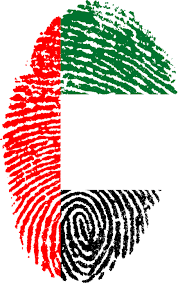 ARABE
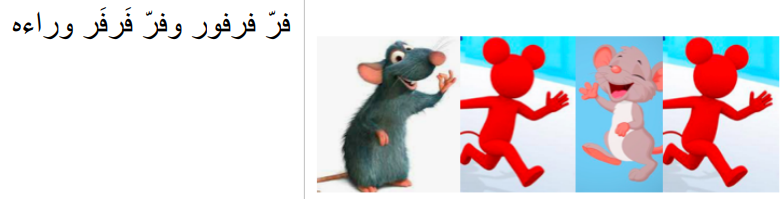 [Speaker Notes: Ce virelangue n’a pas été travaillé en classe ; il est donc inconnu des élèves.

Distribuer une version papier des virelangues inconnus. Laisser entre 10 et 15 minutes à chaque équipe pour lire, s’entraîner et se répartir les virelangues. Veiller à ce que chaque élève passe une fois. 

Le 1er élève de la 1ère équipe s’avance et lit ce virelangue de façon intelligible.Les 2 membres du jury évaluent cet élève en utilisant les fiches d’évaluation.
Le 1er élève de la 2ème équipe s’avance et lit ce virelangue de façon intelligible.Les 2 membres du jury évaluent cet élève et ainsi de suite.
Les membres du jury communiquent les notes à la personne qui saisit les résultats sur un fichier Excel.]
6ème manche – Virelangue 2
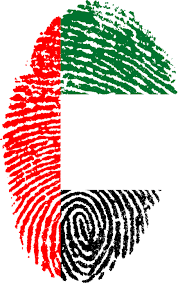 ARABE
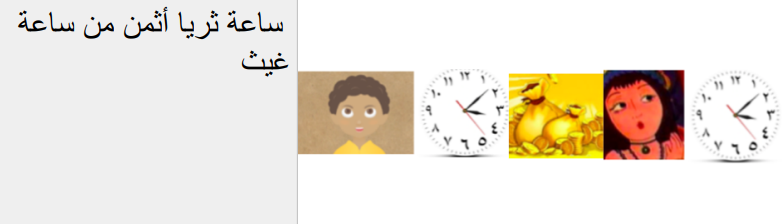 [Speaker Notes: Ce virelangue n’a pas été travaillé en classe ; il est donc inconnu des élèves.


Le 2ème  élève de la 1ère équipe s’avance et lit ce virelangue de façon intelligible.Les 2 membres du jury évaluent cet élève en utilisant les fiches d’évaluation.
Le 2ème élève de la 2ème équipe s’avance et lit ce virelangue de façon intelligible.Les 2 membres du jury évaluent cet élève et ainsi de suite.
Les membres du jury communiquent les notes à la personne qui saisit les résultats sur un fichier Excel.]
6ème manche – Virelangue 3
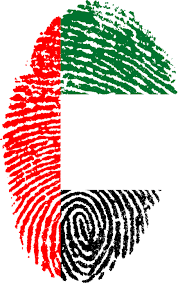 ARABE
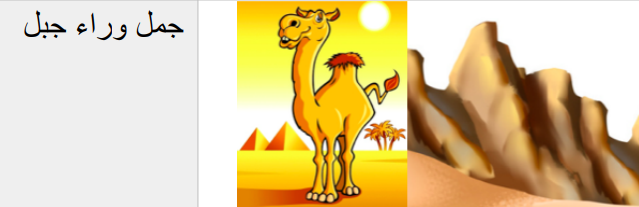 [Speaker Notes: Ce virelangue n’a pas été travaillé en classe ; il est donc inconnu des élèves.
Le 3ème  élève de la 1ère équipe s’avance et lit ce virelangue de façon intelligible.Les 2 membres du jury évaluent cet élève en utilisant les fiches d’évaluation.
Le 3ème élève de la 2ème équipe s’avance et lit ce virelangue de façon intelligible.Les 2 membres du jury évaluent cet élève et ainsi de suite.
Les membres de jury communiquent les notes à la personne qui saisit les résultats sur un fichier Excel.
 
Les résultats permettent de classer les 5 équipes qui ont pu accéder à cette 6ème manche. 
N’oubliez pas de communiquer le nom des élèves qui ont participé à ce concours et de préciser s’ils sont lauréats 1ère, 2ème ou 3ème place. 
Un document excel sera fourni par les IA-IPR de LVE pour transmettre ces résultats.]
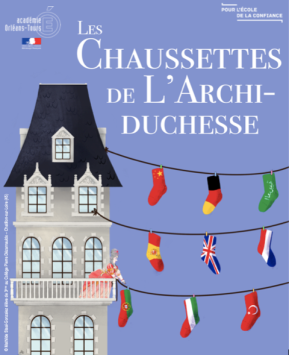 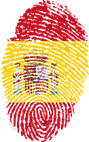 ESPAGNOL
4ème manche – Virelangue 1
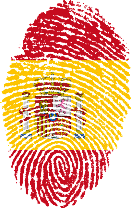 Tres tristes tigres comían trigo en tres tristes platos, sentados en un trigal.
Sentados en un trigal, en tres tristes platos, comían trigo tres tristes tigres.
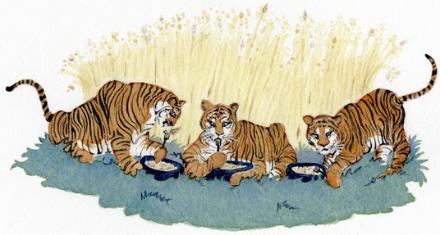 [Speaker Notes: Ce virelangue a été travaillé en classe ; il est donc connu des élèves.

L’enseignant référent procédera à un tirage au sort pour déterminer l’ordre de passage (établissement par établissement). L’ordre de passage est le même pour les 3 virelangues de cette manche.

Le 1er élève de la 1ère équipe s’avance et lit ce virelangue de façon intelligible.Les 2 membres du jury évaluent cet élève en utilisant les fiches d’évaluation.
Le 1er élève de la 2ème équipe s’avance et lit ce virelangue de façon intelligible.Les 2 membres du jury évaluent cet élève et ainsi de suite.

Les membres du jury communiquent les notes à la personne qui saisit les résultats sur un fichier Excel.]
4ème manche – Virelangue 2
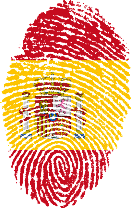 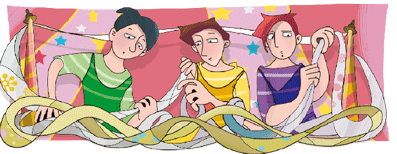 Tres tristes trapecistas con tres trapos troceados hacen trampas truculentas porque suben al trapecio por trapos y no por cuerdas.
[Speaker Notes: Ce virelangue a été travaillé en classe ; il est donc connu des élèves.


Le 2ème élève de la 1ère équipe s’avance et lit ce virelangue de façon intelligible.Les 2 membres du jury évaluent cet élève en utilisant les fiches d’évaluation.
Le 2ème élève de la 2ème équipe s’avance et lit ce virelangue de façon intelligible.Les 2 membres du jury évaluent cet élève et ainsi de suite.

Les membres du jury communiquent les notes à la personne qui saisit les résultats sur un fichier Excel.]
4ème manche – Virelangue 3
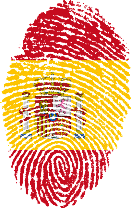 Hay suecos en Suiza
Y hay suizos en Suecia,
Pero hay más suizos en Suiza
Que suizos en Suecia,
Y más suecos en Suecia
Que suecos en Suiza.
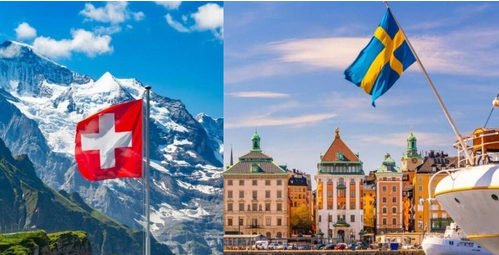 [Speaker Notes: Ce virelangue a été travaillé en classe ; il est donc connu des élèves.


Le 3ème élève de la 1ère équipe s’avance et lit ce virelangue de façon intelligible.Les 2 membres du jury évaluent cet élève en utilisant les fiches d’évaluation.
Le 3ème élève de la 2ème équipe s’avance et lit ce virelangue de façon intelligible.Les 2 membres du jury évaluent cet élève et ainsi de suite.

Les membres du jury communiquent les notes à la personne qui saisit les résultats sur un fichier Excel.

A l’issue de cette manche, une ou plusieurs équipes sont éliminées.Le nombre d’équipes éliminées est en fonction du nombre d’équipes engagées. Faire en sorte qu’il y ait 5 équipes par langue pour la dernière manche.

Exemple :
Le collège A présente 7 équipes en espagnol.
Le collège B présente 4 équipes en espagnol. 
Le collège C présente 6 équipes en espagnol.
6 équipes sont éliminées à l’issue de cette manche.

Le collège A présente 3 équipes en espagnol.
Le collège B présente 5 équipes en espagnol.
Le collège C présente 2 équipes en espagnol.
2 équipes sont éliminées à l’issue de cette manche.]
Virelangue supplémentaire
.
Erre con erre guitarra, erre con erre carril. Rápido ruedan las ruedas por los rieles del ferrocarril.
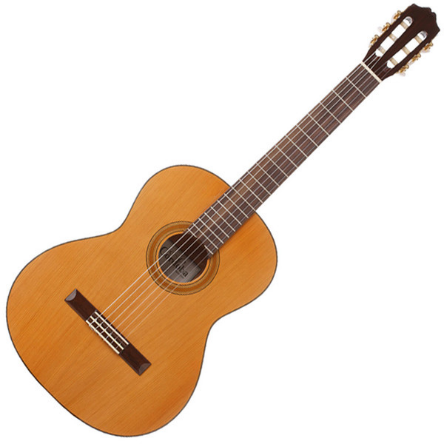 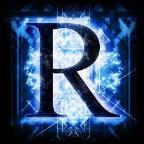 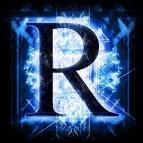 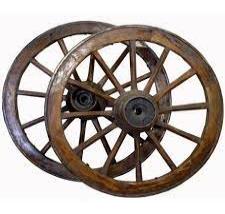 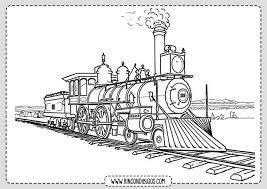 [Speaker Notes: Ces virelangues  supplémentaires peuvent être travaillés en classe. Ils peuvent être utilisés dans 2 cas.


1er cas :  il faut départager 2 équipes ex-aequo.
2ème cas : vous avez beaucoup d’équipes et vous ne souhaitez pas éliminer trop d’équipes à l’issue de chaque manche. Si vous avez 20 équipes d’une même langue, cela oblige à éliminer 4 voire 5 équipes à la fin de chaque manche.]
5ème manche – Virelangue 1
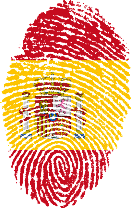 En la ciudad de Pamplona hay una plaza. En la plaza hay una esquina,
En la esquina hay una casa. En la casa hay una pieza. En la pieza hay una cama. En la cama hay una estera. En la estera hay una barra. En la barra hay una lora. 
Luego la lora a la barra, la barra a la estera, la estera a la cama, la cama a la pieza, la pieza a la casa, la casa a la esquina, la esquina a la plaza, la plaza a la ciudad de Pamplona.
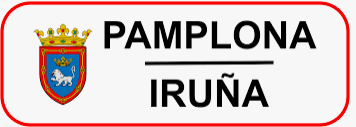 [Speaker Notes: Ce virelangue a été travaillé en classe ; il est donc connu des élèves.

L’enseignant référent procédera à un nouveau tirage au sort pour déterminer l’ordre de passage (établissement par établissement) 
L’ordre de passage est le même pour les 3 virelangues de cette manche.


Le 2ème élève de la 1ère équipe s’avance et lit ce virelangue de façon intelligible.Les 2 membres du jury évaluent cet élève en utilisant les fiches d’évaluation.
Le 2ème élève de la 2ème équipe s’avance et lit ce virelangue de façon intelligible.Les 2 membres du jury évaluent cet élève et ainsi de suite.

Les membres du jury communiquent les notes à la personne qui saisit les résultats sur un fichier Excel.]
5ème manche – Virelangue 2
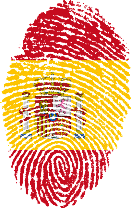 Tengo una gallina pinta, pipiripinta, pipirialegre y gorda, 
que tiene tres pollitos pintos, pipiripintos, pipirialegres y gordos. 
Si la gallina no hubiera sido pinta pipiripinta, pipirialegre y gorda,
los pollitos no hubieran sido pintos, pipiripintos, pipirialegres y gordos.
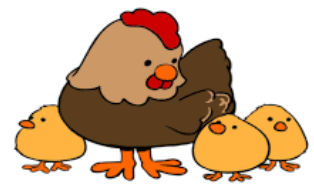 [Speaker Notes: Ce virelangue a été travaillé en classe, il est donc connu des élèves.

Le 2ème élève de la 1ère équipe s’avance et lit ce virelangue de façon intelligible.Les 2 membres du jury évaluent cet élève en utilisant les fiches d’évaluation.
Le 2ème élève de la 2ème équipe s’avance et lit ce virelangue de façon intelligible.Les 2 membres du jury évaluent cet élève et ainsi de suite.

Les membres du jury communiquent les notes à la personne qui saisit les résultats sur un fichier Excel.]
5ème manche – Virelangue 3
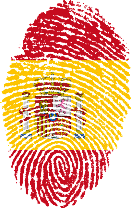 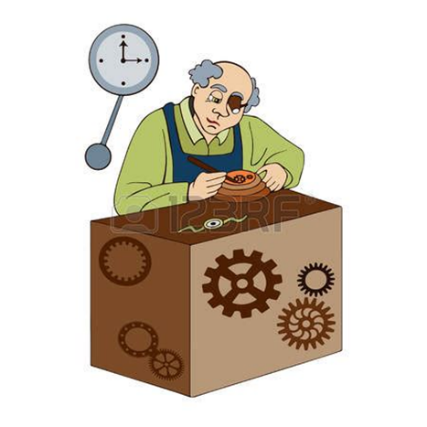 Un relojero de Argelia arreglaba relojes en Argel. Los relojes de Argel quedaban bien arreglados por el relojero argelino.
[Speaker Notes: Ce virelangue a été travaillé en classe, il est donc connu des élèves.


Le 3ème élève de la 1ère équipe s’avance et lit ce virelangue de façon intelligible.Les 2 membres du jury évaluent cet élève en utilisant les fiches d’évaluation.
Le 3ème élève de la 2ème équipe s’avance et lit ce virelangue de façon intelligible.Les 2 membres du jury évaluent cet élève et ainsi de suite.

Les membres du jury communiquent les notes à la personne qui saisit les résultats sur un fichier Excel.

A l’issue de cette manche, une ou plusieurs équipes sont éliminées.Le nombre d’équipes éliminées est en fonction du nombre d’équipes engagées. Faire en sorte qu’il y ait 5 équipes par langue pour la dernière manche.

Exemple :
Le collège A présente 7 équipes en espagnol.
Le collège B présente 4 équipes en espagnol. 
Le collège C présente 6 équipes en espagnol.
6 équipes ont été éliminées à l’issue de la 4ème manche.
6 équipes sont éliminées à l’issue de cette manche.
Il reste 5 équipes en espagnol, tous collèges confondus, pour la 6ème et dernière manche.

Le collège A présente 3 équipes en espagnol.
Le collège B présente 5 équipes en espagnol.
Le collège C présente 2 équipes en espagnol.
2 équipes ont été éliminées à l’issue de la 4ème manche.
3 équipes sont éliminées à l’issue de cette manche.
Il reste 5 équipes en espagnol, tous collèges confondus, pour la 6ème et dernière manche.]
Virelangue supplémentaire
.
La sucesión sucesiva de sucesos sucede sucesivamente con la sucesión del tiempo.
[Speaker Notes: Ces virelangues  supplémentaires peuvent être travaillés en classe. Ils peuvent être utilisés dans 2 cas.


1er cas :  il faut départager 2 équipes ex-aequo.
2ème cas : vous avez beaucoup d’équipes et vous ne souhaitez pas éliminer trop d’équipes à l’issue de chaque manche. Si vous avez 20 équipes d’une même langue, cela oblige à éliminer 4 voire 5 équipes à la fin de chaque manche.]
6ème manche – Virelangue 1
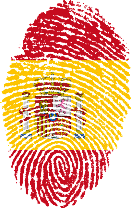 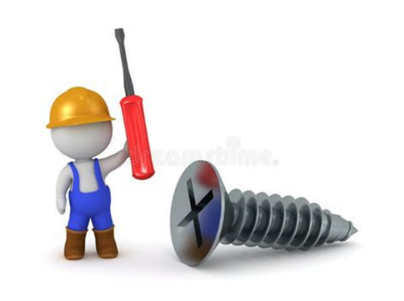 El destornillador destornilla el tornillo. El tornillo quedará destornillado cuando el destornillador lo destornillará.
[Speaker Notes: Ce virelangue n’a pas été travaillé en classe ; il est donc inconnu des élèves.

Distribuer une version papier des virelangues inconnus. Laisser entre 10 et 15 minutes à chaque équipe pour lire, s’entraîner et se répartir les virelangues. Veiller à ce que chaque élève passe une fois. 

Le 1er élève de la 1ère équipe s’avance et lit ce virelangue de façon intelligible.Les 2 membres du jury évaluent cet élève en utilisant les fiches d’évaluation.
Le 1er élève de la 2ème équipe s’avance et lit ce virelangue de façon intelligible.Les 2 membres du jury évaluent cet élève et ainsi de suite.

Les membres du jury communiquent les notes à la personne qui saisit les résultats sur un fichier Excel.]
6ème manche – Virelangue 2
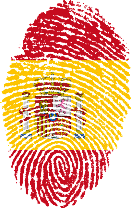 Ornitorrinco, ornitorrinco
Atrévete y pega un brinco
Ornitorrinco, ornitorrinco
Cuenta cinco y pega un brinco.
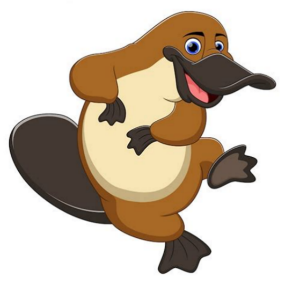 [Speaker Notes: Ce virelangue n’a pas été travaillé en classe ; il est donc inconnu des élèves.

Le 2ème  élève de la 1ère équipe s’avance et lit ce virelangue de façon intelligible.Les 2 membres du jury évaluent cet élève en utilisant les fiches d’évaluation.
Le 2ème élève de la 2ème équipe s’avance et lit ce virelangue de façon intelligible.Les 2 membres du jury évaluent cet élève et ainsi de suite.

Les membres du jury communiquent les notes à la personne qui saisit les résultats sur un fichier Excel.]
6ème manche – Virelangue 3
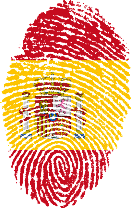 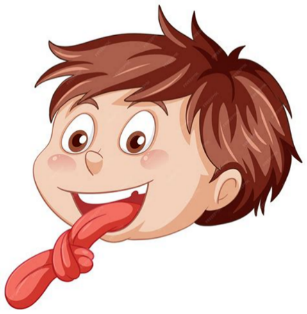 Luengas lenguas hacen falta
Para no trabalenguarse
Quién no tenga lengua luenga
Bien podría desalenguarse.
[Speaker Notes: Ce virelangue n’a pas été travaillé en classe ; il est donc inconnu des élèves.

Le 3ème  élève de la 1ère équipe s’avance et lit ce virelangue de façon intelligible.Les 2 membres du jury évaluent cet élève en utilisant les fiches d’évaluation.
Le 3ème élève de la 2ème équipe s’avance et lit ce virelangue de façon intelligible.Les 2 membres du jury évaluent cet élève et ainsi de suite.

Les membres du jury communiquent les notes à la personne qui saisit les résultats sur un fichier Excel.
 
Les résultats permettent de classer les 5 équipes qui ont pu accéder à cette 6ème manche. 

N’oubliez pas de communiquer le nom des élèves qui ont participé à ce concours et de préciser s’ils sont lauréats 1ère, 2ème ou 3ème place. 
Un document excel sera fourni par les IA-IPR de LVE pour transmettre ces résultats.]
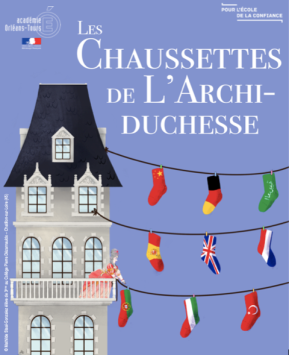 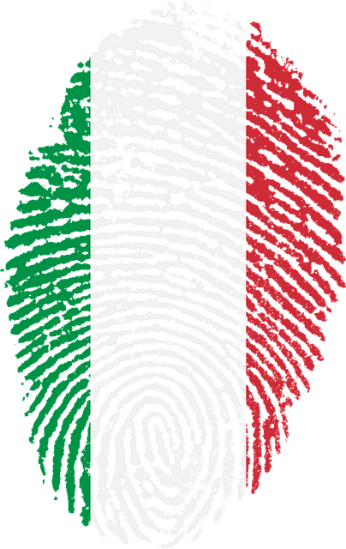 ITALIEN
4ème manche – Virelangue 1
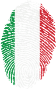 Al pozzo dei pazzi una pazza
lavava le pezze. 
Andò un pazzo e buttò la pazza con tutte le pezze nel pozzo dei pazzi.
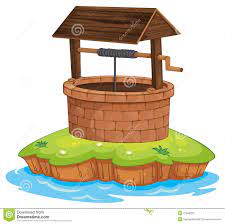 [Speaker Notes: Ce virelangue a été travaillé en classe ; il est donc connu des élèves.

L’enseignant référent procédera à un tirage au sort pour déterminer l’ordre de passage (établissement par établissement). L’ordre de passage est le même pour les 3 virelangues de cette manche.

Le 1er élève de la 1ère équipe s’avance et lit ce virelangue de façon intelligible.Les 2 membres du jury évaluent cet élève en utilisant les fiches d’évaluation.
Le 1er élève de la 2ème équipe s’avance et lit ce virelangue de façon intelligible.Les 2 membres du jury évaluent cet élève et ainsi de suite.

Les membres du jury communiquent les notes à la personne qui saisit les résultats sur un fichier Excel.]
4ème manche – Virelangue 2
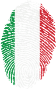 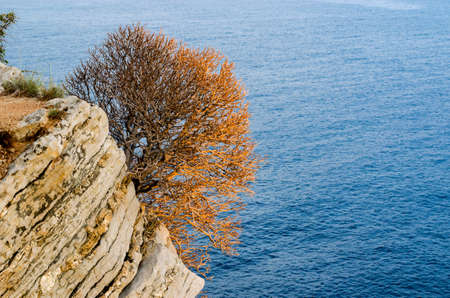 I cespugli tra gli scogliche facevano i bagaglitra gli sbagli e tafferuglied eran tutti molto svegli.
[Speaker Notes: Ce virelangue a été travaillé en classe ; il est donc connu des élèves.

L’enseignant référent procédera à un tirage au sort pour déterminer l’ordre de passage (établissement par établissement). L’ordre de passage est le même pour les 3 virelangues de cette manche.

Le 2ème  élève de la 1ère équipe s’avance et lit ce virelangue de façon intelligible.Les 2 membres du jury évaluent cet élève en utilisant les fiches d’évaluation.
Le 2ème élève de la 2ème équipe s’avance et lit ce virelangue de façon intelligible.Les 2 membres du jury évaluent cet élève et ainsi de suite.

Les membres du jury communiquent les notes à la personne qui saisit les résultats sur un fichier Excel.]
4ème manche – Virelangue 3
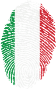 Ho in tasca l’esca ed esco per la pesca, ma il pesce non s’adesca, c’è l’acqua troppo fresca. Convien che la finisca, non prenderò una lisca!
Mi metto in tasca l’esca e torno dalla
pesca.
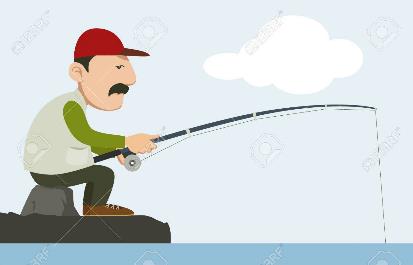 [Speaker Notes: Ce virelangue a été travaillé en classe ; il est donc connu des élèves.


Le 3ème élève de la 1ère équipe s’avance et lit ce virelangue de façon intelligible.Les 2 membres du jury évaluent cet élève en utilisant les fiches d’évaluation.
Le 3ème élève de la 2ème équipe s’avance et lit ce virelangue de façon intelligible.Les 2 membres du jury évaluent cet élève et ainsi de suite.

Les membres du jury communiquent les notes à la personne qui saisit les résultats sur un fichier Excel.

A l’issue de cette manche, une ou plusieurs équipes sont éliminées.Le nombre d’équipes éliminées est en fonction du nombre d’équipes engagées. Faire en sorte qu’il y ait 5 équipes par langue pour la dernière manche.

Exemple :
Le collège A présente 7 équipes en italien.
Le collège B présente 4 équipes en italien. 
Le collège C présente 6 équipes en italien.
6 équipes sont éliminées à l’issue de cette manche.

Le collège A présente 3 équipes en italien.
Le collège B présente 5 équipes en italien.
Le collège C présente 2 équipes en italien.
2 équipes sont éliminées à l’issue de cette manche.]
5ème manche – Virelangue 1
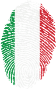 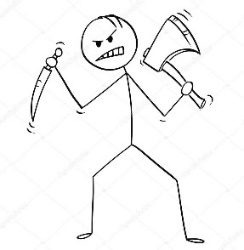 Assolto in assise l’assassino dell’assessore di Frasassi in missione segreta a Sassari.
[Speaker Notes: Ce virelangue a été travaillé en classe ; il est donc connu des élèves.

L’enseignant référent procédera à un nouveau tirage au sort pour déterminer l’ordre de passage (établissement par établissement). 
L’ordre de passage est le même pour les 3 virelangues de cette manche.


Le 1er élève de la 1ère équipe s’avance et lit ce virelangue de façon intelligible.Les 2 membres du jury évaluent cet élève en utilisant les fiches d’évaluation.
Le 1er élève de la 2ème équipe s’avance et lit ce virelangue de façon intelligible.Les 2 membres du jury évaluent cet élève et ainsi de suite.

Les membres du jury communiquent les notes à la personne qui saisit les résultats sur un fichier Excel.]
5ème manche – Virelangue 2
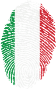 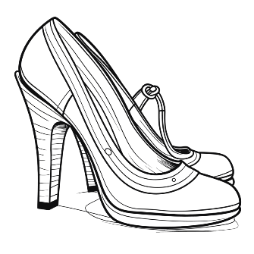 Mi attacchi i tacchi tu che attacchi i tacchi? Io attaccarti i tacchi a te? Attaccati te i tuoi tacchi tu che attacchi i tacchi!
[Speaker Notes: Ce virelangue a été travaillé en classe, il est donc connu des élèves.

Le 2ème élève de la 1ère équipe s’avance et lit ce virelangue de façon intelligible.Les 2 membres du jury évaluent cet élève en utilisant les fiches d’évaluation.
Le 2ème élève de la 2ème équipe s’avance et lit ce virelangue de façon intelligible.Les 2 membres du jury évaluent cet élève et ainsi de suite.

Les membres du jury communiquent les notes à la personne qui saisit les résultats sur un fichier Excel.]
5ème manche – Virelangue 3
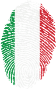 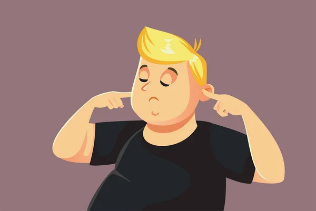 Ti ci stizzisci? E stizziscitici pure!
[Speaker Notes: Ce virelangue a été travaillé en classe, il est donc connu des élèves.


Le 3ème élève de la 1ère équipe s’avance et lit ce virelangue de façon intelligible.Les 2 membres du jury évaluent cet élève en utilisant les fiches d’évaluation.
Le 3ème élève de la 2ème équipe s’avance et lit ce virelangue de façon intelligible.Les 2 membres du jury évaluent cet élève et ainsi de suite.
Les membres du jury communiquent les notes à la personne qui saisit les résultats sur un fichier Excel.

Ce virelangue a été travaillé en classe, il est donc connu des élèves.
Le 3ème élève de la 1ère équipe s’avance et lit ce virelangue de façon intelligible.Les 2 membres du jury évaluent cet élève en utilisant les fiches d’évaluation.
Le 3ème élève de la 2ème équipe s’avance et lit ce virelangue de façon intelligible.Les 2 membres du jury évaluent cet élève et ainsi de suite.
Les membres du jury communiquent les notes à la personne qui saisit les résultats sur un fichier Excel.
 
A l’issue de cette manche, une ou plusieurs équipes sont éliminées.Le nombre d’équipes éliminées est en fonction du nombre d’équipes engagées. Faire en sorte qu’il y ait 5 équipes par langue pour la dernière manche.
 
Exemple :
Le collège A présente 7 équipes en italien.
Le collège B présente 4 équipes en italien. 
Le collège C présente 6 équipes en italien.
6 équipes ont été éliminées à l’issue de la 4ème manche.
6 équipes sont éliminées à l’issue de cette manche.

Il reste 5 équipes en italien, tous collèges confondus, pour la 6ème et dernière manche. (7 + 4 + 6 = 17 / 17 – 6 – 6 = 5, le compte est bon)]
6ème manche – Virelangue 1
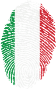 Quando il coniglio senza consigliocon la coniglia fece famigliagli nacque un figlio e poi una figlia,poi un altro figlio e un’altra figlia.Ora coniglio senza consiglioha una famiglia lunga tre miglia.
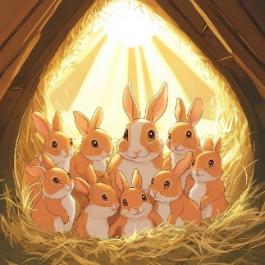 [Speaker Notes: Ce virelangue n’a pas été travaillé en classe ; il est donc inconnu des élèves.
L’enseignant référent procédera à un nouveau tirage au sort pour déterminer l’ordre de passage (établissement par établissement). 
L’ordre de passage est le même pour les 3 virelangues de cette manche.


Le 1er élève de la 1ère équipe s’avance et lit ce virelangue de façon intelligible.Les 2 membres du jury évaluent cet élève en utilisant les fiches d’évaluation.
Le 1er élève de la 2ème équipe s’avance et lit ce virelangue de façon intelligible.Les 2 membres du jury évaluent cet élève et ainsi de suite.
Les membres du jury communiquent les notes à la personne qui saisit les résultats sur un fichier Excel.]
6ème manche – Virelangue 2
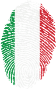 Un ampio imperator di un ampio impero scoppiar fece una guerra per un pero; credeva conquistar il mondo intero l’imperator, ma perse l’ampio impero.
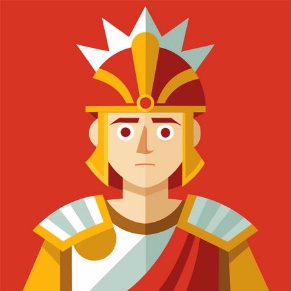 [Speaker Notes: Ce virelangue n’a pas été travaillé en classe ; il est donc inconnu des élèves.

Le 2ème élève de la 1ère équipe s’avance et lit ce virelangue de façon intelligible.Les 2 membres du jury évaluent cet élève en utilisant les fiches d’évaluation.
Le 2ème élève de la 2ème équipe s’avance et lit ce virelangue de façon intelligible.Les 2 membres du jury évaluent cet élève et ainsi de suite.
Les membres du jury communiquent les notes à la personne qui saisit les résultats sur un fichier Excel.]
6ème manche – Virelangue 3
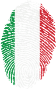 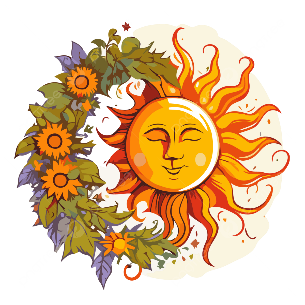 Al solstizio il sol sta stando; sol stando il sol sta al solstizio.
[Speaker Notes: Ce virelangue n’a pas été travaillé en classe ; il est donc inconnu des élèves.

Le 3ème élève de la 1ère équipe s’avance et lit ce virelangue de façon intelligible.Les 2 membres du jury évaluent cet élève en utilisant les fiches d’évaluation.
Le 3ème élève de la 2ème équipe s’avance et lit ce virelangue de façon intelligible.Les 2 membres du jury évaluent cet élève et ainsi de suite.
Les membres du jury communiquent les notes à la personne qui saisit les résultats sur un fichier Excel.

A l’issue de cette manche, les résultats permettent de classer les 5 équipes restantes langue par langue.]
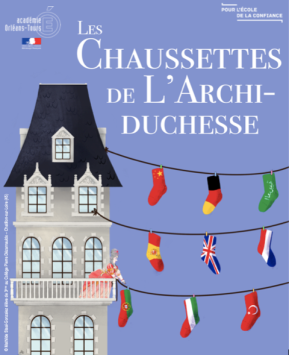 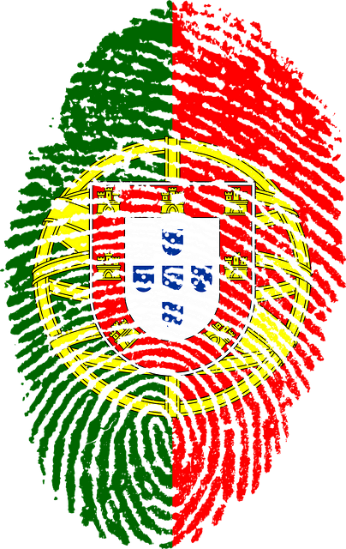 PORTUGAIS
4ème manche – Virelangue 1
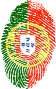 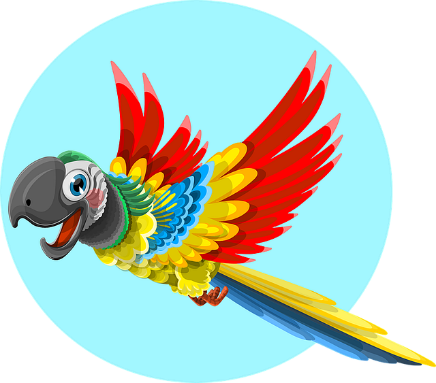 A Iara agarra e amarra a rara arara de Araraquara.
[Speaker Notes: Ce virelangue a été travaillé en classe ; il est donc connu des élèves.

L’enseignant référent procédera à un tirage au sort pour déterminer l’ordre de passage (établissement par établissement). L’ordre de passage est le même pour les 3 virelangues de cette manche.

Le 1er élève de la 1ère équipe s’avance et lit ce virelangue de façon intelligible.Les 2 membres du jury évaluent cet élève en utilisant les fiches d’évaluation.
Le 1er élève de la 2ème équipe s’avance et lit ce virelangue de façon intelligible.Les 2 membres du jury évaluent cet élève et ainsi de suite.

Les membres du jury communiquent les notes à la personne qui saisit les résultats sur un fichier Excel.]
4ème manche – Virelangue 2
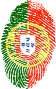 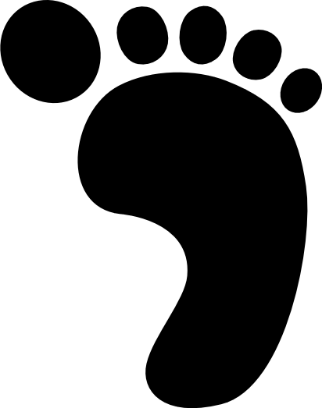 Se o Pedro é preto, o peito do Pedro é preto e o peito do pé do Pedro também é preto.
[Speaker Notes: Ce virelangue a été travaillé en classe ; il est donc connu des élèves.


Le 2ème élève de la 1ère équipe s’avance et lit ce virelangue de façon intelligible.Les 2 membres du jury évaluent cet élève en utilisant les fiches d’évaluation.
Le 2ème élève de la 2ème équipe s’avance et lit ce virelangue de façon intelligible.Les 2 membres du jury évaluent cet élève et ainsi de suite.
Les membres du jury communiquent les notes à la personne qui saisit les résultats sur un fichier Excel.]
4ème manche – Virelangue 3
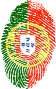 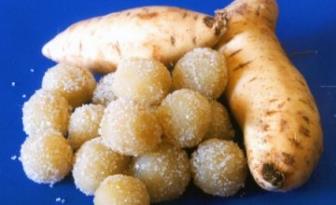 O doce perguntou pro doce qual é o doce mais doce que o doce de batata-doce. 
O doce respondeu pro doce que o doce mais doce que o doce de batata-doce é o doce de doce de batata-doce.
[Speaker Notes: Ce virelangue a été travaillé en classe ; il est donc connu des élèves.


Le 3ème élève de la 1ère équipe s’avance et lit ce virelangue de façon intelligible.Les 2 membres du jury évaluent cet élève en utilisant les fiches d’évaluation.
Le 3ème élève de la 2ème équipe s’avance et lit ce virelangue de façon intelligible.Les 2 membres du jury évaluent cet élève et ainsi de suite.
Les membres de jury communiquent les notes à la personne qui saisit les résultats sur un fichier Excel.

A l’issue de cette manche, une ou plusieurs équipes sont éliminées.Le nombre d’équipes éliminées est en fonction du nombre d’équipes engagées. Faire en sorte qu’il y ait 5 équipes par langue pour la dernière manche.

Exemple :
Le collège A présente 7 équipes en portugais.
Le collège B présente 4 équipes en portugais. 
Le collège C présente 6 équipes en portugais.
6 équipes sont éliminées à l’issue de cette manche.

Le collège A présente 3 équipes en portugais.
Le collège B présente 5 équipes en portugais.
Le collège C présente 2 équipes en portugais.
2 équipes sont éliminées à l’issue de cette manche.]
5ème manche – Virelangue 1
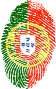 Sabendo o que sei e sabendo o que sabes e o que não sabes e o que não sabemos, ambos saberemos se somos sábios, sabidos ou simplesmente saberemos se somos sabedores.
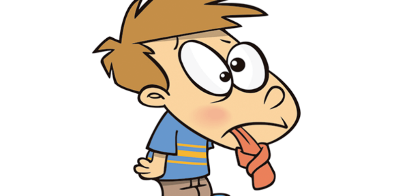 [Speaker Notes: Ce virelangue a été travaillé en classe ; il est donc connu des élèves.

L’enseignant référent procédera à un nouveau tirage au sort pour déterminer l’ordre de passage (établissement par établissement). 
L’ordre de passage est le même pour les 3 virelangues de cette manche.


Le 2ème élève de la 1ère équipe s’avance et lit ce virelangue de façon intelligible.Les 2 membres du jury évaluent cet élève en utilisant les fiches d’évaluation.
Le 2ème élève de la 2ème équipe s’avance et lit ce virelangue de façon intelligible.Les 2 membres du jury évaluent cet élève et ainsi de suite.

Les membres du jury communiquent les notes à la personne qui saisit les résultats sur un fichier Excel.]
5ème manche – Virelangue 2
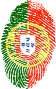 Num ninho de mafagafos, cinco mafagafinhos há ! Quem os desmafagafizá-los, um bom desmafagafizador será.
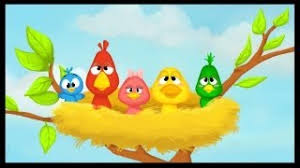 [Speaker Notes: Ce virelangue a été travaillé en classe, il est donc connu des élèves.

Le 2ème élève de la 1ère équipe s’avance et lit ce virelangue de façon intelligible.Les 2 membres du jury évaluent cet élève en utilisant les fiches d’évaluation.
Le 2ème élève de la 2ème équipe s’avance et lit ce virelangue de façon intelligible.Les 2 membres du jury évaluent cet élève et ainsi de suite.

Les membres du jury communiquent les notes à la personne qui saisit les résultats sur un fichier Excel.]
5ème manche – Virelangue 3
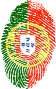 O tempo perguntou pro tempo quanto tempo o tempo tem, o tempo respondeu pro tempo que o tempo tem o tempo que o tempo tem.
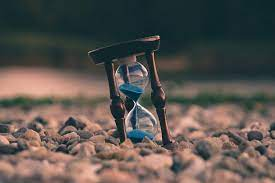 [Speaker Notes: Ce virelangue a été travaillé en classe, il est donc connu des élèves.


Le 3ème élève de la 1ère équipe s’avance et lit ce virelangue de façon intelligible.Les 2 membres du jury évaluent cet élève en utilisant les fiches d’évaluation.
Le 3ème élève de la 2ème équipe s’avance et lit ce virelangue de façon intelligible.Les 2 membres du jury évaluent cet élève et ainsi de suite.
Les membres du jury communiquent les notes à la personne qui saisit les résultats sur un fichier Excel.

A l’issue de cette manche, une ou plusieurs équipes sont éliminées.Le nombre d’équipes éliminées est en fonction du nombre d’équipes engagées. Faire en sorte qu’il y ait 5 équipes par langue pour la dernière manche.

Exemple :
Le collège A présente 7 équipes en portugais.
Le collège B présente 4 équipes en portugais. 
Le collège C présente 6 équipes en portugais.
6 équipes ont été éliminées à l’issue de la 4ème manche.
6 équipes sont éliminées à l’issue de cette manche.
Il reste 5 équipes en portugais, tous collèges confondus, pour la 6ème et dernière manche. (7 + 4 + 6 = 17 / 17 – 6 – 6 = 5, le compte est bon)

Le collège A présente 3 équipes en portugais.
Le collège B présente 5 équipes en portugais.
Le collège C présente 2 équipes en portugais.
2 équipes ont été éliminées à l’issue de la 4ème manche.
3 équipes sont éliminées à l’issue de cette manche.
Il reste 5 équipes en portugais, tous collèges confondus, pour la 6ème et dernière manche.]
6ème manche – Virelangue 1
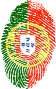 Em rápido rapto, um rápido rato raptou três ratos sem deixar rastros.
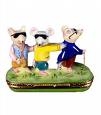 [Speaker Notes: Ce virelangue n’a pas été travaillé en classe ; il est donc inconnu des élèves.

Distribuer une version papier des virelangues inconnus. Laisser entre 10 et 15 minutes à chaque équipe pour lire, s’entraîner et se répartir les virelangues. Veiller à ce que chaque élève passe une fois. 

Le 1er élève de la 1ère équipe s’avance et lit ce virelangue de façon intelligible.Les 2 membres du jury évaluent cet élève en utilisant les fiches d’évaluation.
Le 1er élève de la 2ème équipe s’avance et lit ce virelangue de façon intelligible.Les 2 membres du jury évaluent cet élève et ainsi de suite.

Les membres du jury communiquent les notes à la personne qui saisit les résultats sur un fichier Excel.]
6ème manche – Virelangue 2
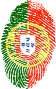 O pinto pia, a pipa pinga. Pinga a pipa e o pinto pia. Quanto mais o pinto pia, mais a pipa pinga.
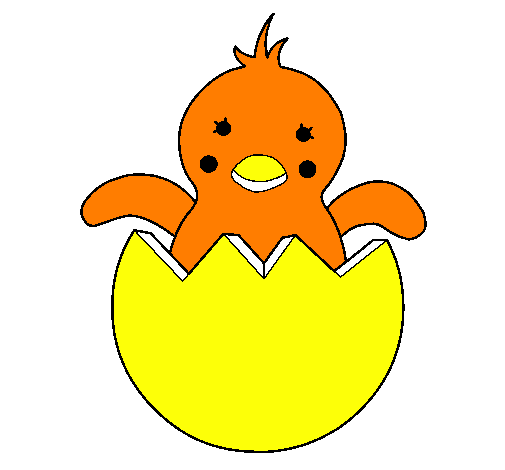 [Speaker Notes: Ce virelangue n’a pas été travaillé en classe ; il est donc inconnu des élèves.

Le 2ème élève de la 1ère équipe s’avance et lit ce virelangue de façon intelligible.Les 2 membres du jury évaluent cet élève en utilisant les fiches d’évaluation.
Le 2ème élève de la 2ème équipe s’avance et lit ce virelangue de façon intelligible.Les 2 membres du jury évaluent cet élève et ainsi de suite.

Les membres du jury communiquent les notes à la personne qui saisit les résultats sur un fichier Excel.]
6ème manche – Virelangue 3
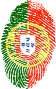 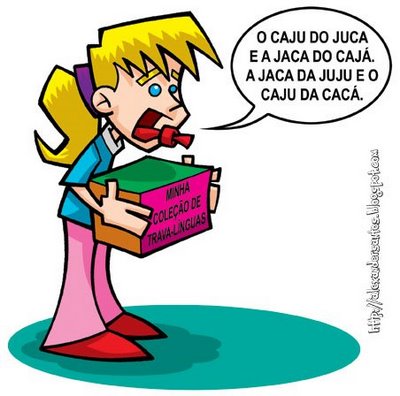 [Speaker Notes: Ce virelangue n’a pas été travaillé en classe ; il est donc inconnu des élèves.

Le 3ème  élève de la 1ère équipe s’avance et lit ce virelangue de façon intelligible.Les 2 membres du jury évaluent cet élève en utilisant les fiches d’évaluation.
Le 3ème élève de la 2ème équipe s’avance et lit ce virelangue de façon intelligible.Les 2 membres du jury évaluent cet élève et ainsi de suite.

Les membres du jury communiquent les notes à la personne qui saisit les résultats sur un fichier Excel.
 
Les résultats permettent de classer les 5 équipes qui ont pu accéder à cette 6ème manche. 
N’oubliez pas de communiquer le nom des élèves qui ont participé à ce concours et de préciser s’ils sont lauréats 1ère, 2ème ou 3ème place. 
Un document excel sera fourni par les IA-IPR de LVE pour transmettre ces résultats.]
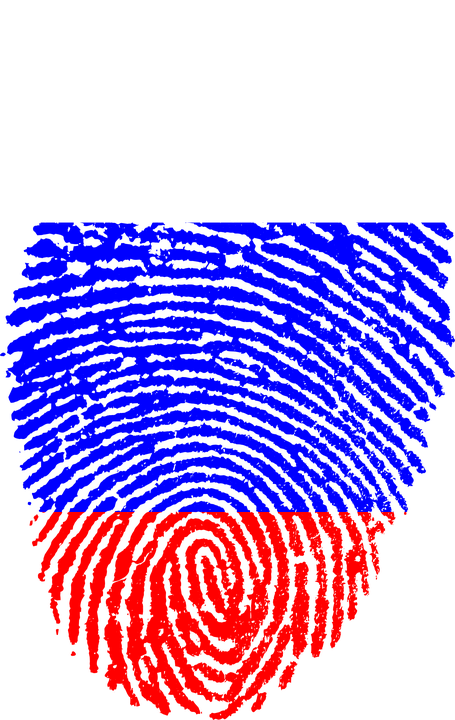 4ème manche – Virelangue 1
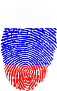 — Расскажите про покупки! 	
— Про какие про покупки?
— Про покупки, про покупки, 
     про покупочки свои.
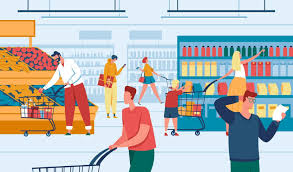 [Speaker Notes: Ce virelangue a été travaillé en classe ; il est donc connu des élèves.
 
L’enseignant référent procédera à un tirage au sort pour déterminer l’ordre de passage (établissement par établissement). 
L’ordre de passage est le même pour les 3 virelangues de cette manche.
Le 1er élève de la 1ère équipe s’avance et lit ce virelangue de façon intelligible.Les 2 membres du jury évaluent cet élève en utilisant les fiches d’évaluation.
Le 1er élève de la 2ème équipe s’avance et lit ce virelangue de façon intelligible.Les 2 membres du jury évaluent cet élève et ainsi de suite.
 
Les membres du jury communiquent les notes à la personne qui saisit les résultats sur un fichier Excel.]
4ème manche – Virelangue 2
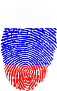 Из кузова в кузов 
Шла перегрузка арбузов. 
В грозу в грязи от груза 
Арбузов развалился кузов.
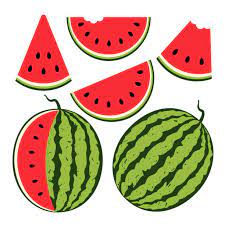 [Speaker Notes: Ce virelangue a été travaillé en classe ; il est donc connu des élèves.
 
Le 2ème élève de la 1ère équipe s’avance et lit ce virelangue de façon intelligible.Les 2 membres du jury évaluent cet élève en utilisant les fiches d’évaluation.
Le 2ème élève de la 2ème équipe s’avance et lit ce virelangue de façon intelligible.Les 2 membres du jury évaluent cet élève et ainsi de suite.
 
Les membres du jury communiquent les notes à la personne qui saisit les résultats sur un fichier Excel.

Il est possible de ne pas éliminer d’équipes à l’issue de cette manche.
Le nombre d’équipes éliminées est en fonction du nombre d’équipes engagées. 
Faire en sorte qu’il y ait 5 équipes par langue pour la dernière manche.]
4ème manche – Virelangue 3
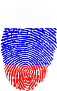 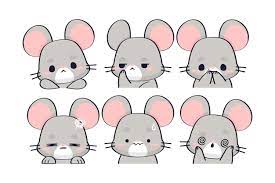 Шестнадцать шли мышей
И шесть нашли грошей, 
А мыши, что поплоше, 
Шумливо шарят гроши.
[Speaker Notes: Ce virelangue a été travaillé en classe ; il est donc connu des élèves.

Les enseignants déterminent l’ordre de passage des équipes.

Le 1er élève de la 1ère équipe s’avance et lit ce virelangue de façon intelligible.Les 2 membres du jury évaluent cet élève en utilisant les fiches d’évaluation.
Le 1er élève de la 2ème équipe s’avance et lit ce virelangue de façon intelligible.Les 2 membres du jury évaluent cet élève et ainsi de suite.

Les membres du jury communiquent les notes à la personne qui saisit les résultats sur le fichier Excel. (fourni par les organisateurs)

Il est possible de ne pas éliminer d’équipe à l'issue de cette manche. Il faut surtout veiller à ce qu’il n’y ait pas plus de 5 équipes par langue pour la manche 6 et ce, pour des questions d’organisation.]
5ème manche – Virelangue 1
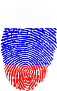 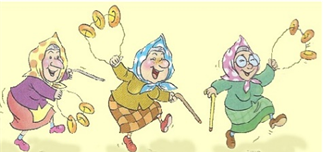 Саша шустро сушит сушки.
Сушек высушил штук шесть.
И смешно спешат старушки
Сушек Сашиных поесть.
[Speaker Notes: Ce virelangue a été travaillé en classe ; il est donc connu des élèves.

L’enseignant référent procédera à un nouveau tirage au sort pour déterminer l’ordre de passage (établissement par établissement). 

L’ordre de passage est le même pour les 3 virelangues de cette manche.
Le 1er élève de la 1ère équipe s’avance et lit ce virelangue de façon intelligible.Les 2 membres du jury évaluent cet élève en utilisant les fiches d’évaluation.
Le 1er élève de la 2ème équipe s’avance et lit ce virelangue de façon intelligible.Les 2 membres du jury évaluent cet élève et ainsi de suite.

Les membres du jury communiquent les notes à la personne qui saisit les résultats sur un fichier Excel.]
5ème manche – Virelangue 2
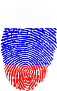 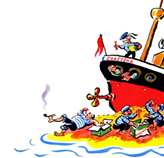 Вёз корабль карамель,
Налетел корабль на мель,
И матросы три недели
Карамель на мели ели.
[Speaker Notes: Ce virelangue a été travaillé en classe, il est donc connu des élèves.

Le 2ème élève de la 1ère équipe s’avance et lit ce virelangue de façon intelligible.Les 2 membres du jury évaluent cet élève en utilisant les fiches d’évaluation.
Le 2ème élève de la 2ème équipe s’avance et lit ce virelangue de façon intelligible.Les 2 membres du jury évaluent cet élève et ainsi de suite.

Les membres du jury communiquent les notes à la personne qui saisit les résultats sur un fichier Excel.]
5ème manche – Virelangue 3
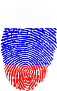 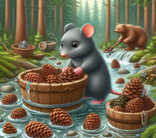 Мышка мыла мишке шишки.
Мало мыла дали мышке.
Слишком много шишек было
[Speaker Notes: Ce virelangue a été travaillé en classe ; il est donc connu des élèves.
 
L’enseignant référent procédera à un tirage au sort pour déterminer l’ordre de passage (établissement par établissement). 
L’ordre de passage est le même pour les 3 virelangues de cette manche.
Le 3ème élève de la 1ère équipe s’avance et lit ce virelangue de façon intelligible.Les 2 membres du jury évaluent cet élève en utilisant les fiches d’évaluation.
Le 3ème élève de la 2ème équipe s’avance et lit ce virelangue de façon intelligible.Les 2 membres du jury évaluent cet élève et ainsi de suite.
 
Les membres du jury communiquent les notes à la personne qui saisit les résultats sur un fichier Excel.

Il est possible de ne pas éliminer d’équipe à l'issue de cette manche. Il faut surtout veiller à ce qu’il n’y ait pas plus de 5 équipes par langue pour la manche 6 et ce, pour des questions d’organisation.]
6ème manche – Virelangue 1
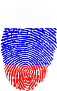 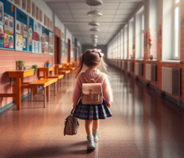 Звенит звонок, зовёт звонок, 
И Зоя в класс к себе идёт.
[Speaker Notes: Ce virelangue n’a pas été travaillé en classe ; il est donc inconnu des élèves.

Distribuer une version papier des virelangues inconnus. Laisser entre 10 et 15 minutes à chaque équipe pour lire, s’entraîner et se répartir les virelangues. Veiller à ce que chaque élève passe une fois. 

Le 1er élève de la 1ère équipe s’avance et lit ce virelangue de façon intelligible.Les 2 membres du jury évaluent cet élève en utilisant les fiches d’évaluation.
Le 1er élève de la 2ème équipe s’avance et lit ce virelangue de façon intelligible.Les 2 membres du jury évaluent cet élève et ainsi de suite.
Les membres du jury communiquent les notes à la personne qui saisit les résultats sur un fichier Excel.]
6ème manche – Virelangue 2
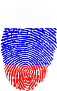 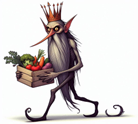 Тощий немощный Кощей
Тащит ящик овощей.
[Speaker Notes: Ce virelangue n’a pas été travaillé en classe ; il est donc inconnu des élèves.


Le 2ème  élève de la 1ère équipe s’avance et lit ce virelangue de façon intelligible.Les 2 membres du jury évaluent cet élève en utilisant les fiches d’évaluation.
Le 2ème élève de la 2ème équipe s’avance et lit ce virelangue de façon intelligible.Les 2 membres du jury évaluent cet élève et ainsi de suite.
Les membres du jury communiquent les notes à la personne qui saisit les résultats sur un fichier Excel.]
6ème manche – Virelangue 3
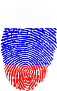 Снега лавина сползла с половины,
Сползла с половины пологой горы.
Ещё половина снежной лавины
Лежит на пологой горе до поры.
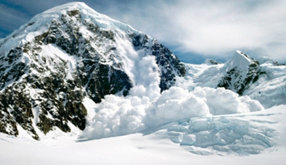 [Speaker Notes: Ce virelangue n’a pas été travaillé en classe ; il est donc inconnu des élèves.
Le 3ème  élève de la 1ère équipe s’avance et lit ce virelangue de façon intelligible.Les 2 membres du jury évaluent cet élève en utilisant les fiches d’évaluation.
Le 3ème élève de la 2ème équipe s’avance et lit ce virelangue de façon intelligible.Les 2 membres du jury évaluent cet élève et ainsi de suite.
Les membres du jury communiquent les notes à la personne qui saisit les résultats sur un fichier Excel.
 
Les résultats permettent de classer les 5 équipes qui ont pu accéder à cette 6ème manche. 
N’oubliez pas de communiquer le nom des élèves qui ont participé à ce concours et de préciser s’ils sont lauréats 1ère, 2ème ou 3ème place. 
Un document excel sera fourni par les IA-IPR des LVE pour transmettre ces résultats.]